TITLE OF TRAINING MODULE
NAME OF TRAINER
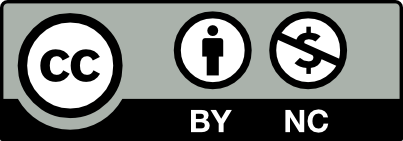 [Speaker Notes: This work is licensed under the Creative Commons Attribution-NonCommercial 4.0 International License. To view a copy of this license, visit http://creativecommons.org/licenses/by-nc/4.0/ or send a letter to Creative Commons, PO Box 1866, Mountain View, CA 94042, USA]
GOALS FOR TODAY
Insert goal 1 here
1
Insert goal 2 here
2
Insert goal 3 here
3
Insert agenda item 1 

Insert agenda item 2

Insert agenda item 3

Insert agenda item 4

Debrief and Close
AGENDA FOR TODAY
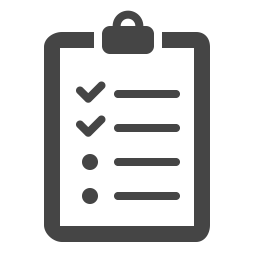 INSERT SLIDE TITLE HERE
Use this slide to make a single statement as part of an up-front. Keep it short and simple.
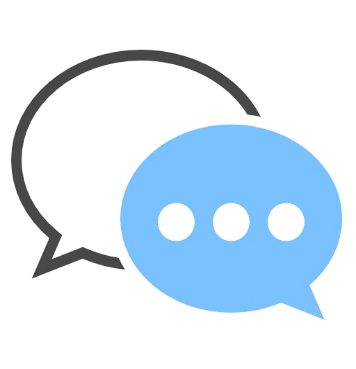 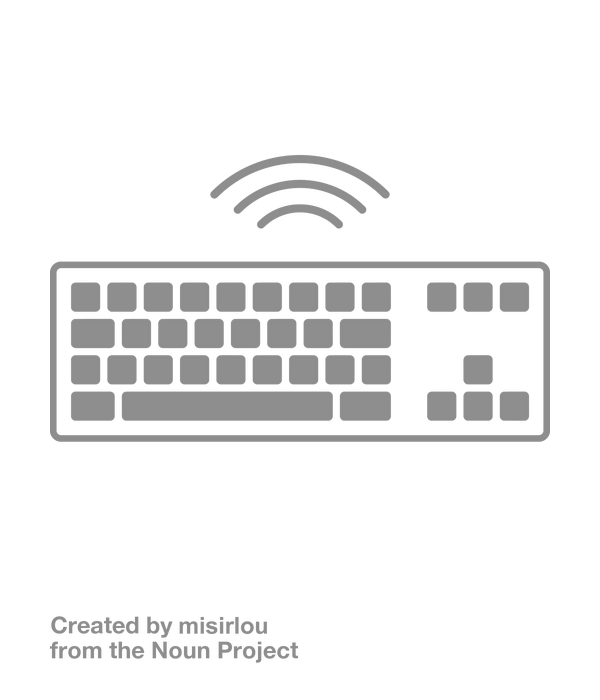 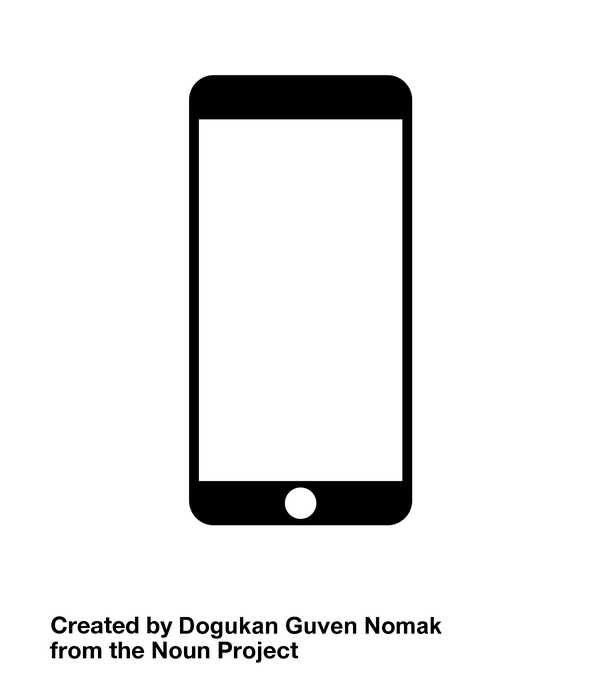 Type in chat box
OR
Press 1 on the phone
[Speaker Notes: What’s your biggest takeaway?]
Your Turn!
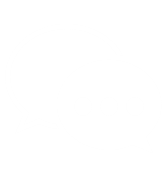 INSERT INSTRUCTIONS HERE
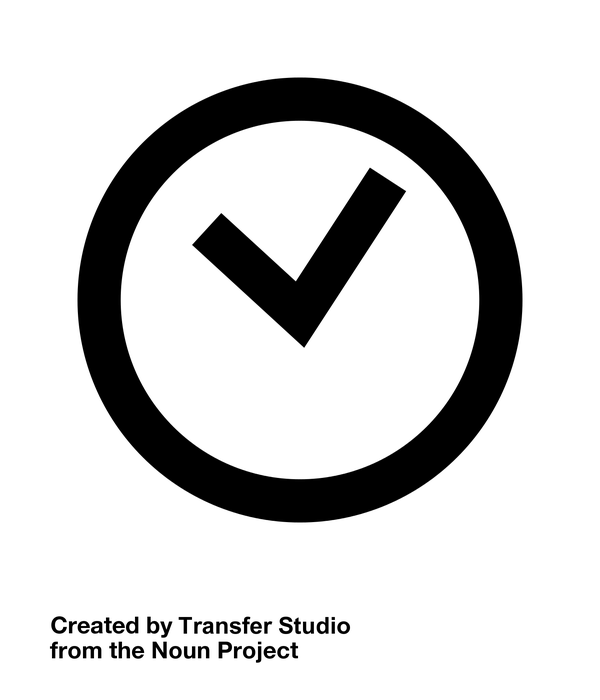 Experiential Activity #1
TIME GOES HERE
DEBRIEF
Debrief questions 1 goes here.
Debrief questions 2 goes here.
Debrief questions 3 goes here.
GOALS FOR THIS SESSION
KEY TAKEAWAY
Key takeaway 1 goes here.
Goal 1 goes here
Key takeaway 2 goes here
Goal 2 goes here
Key takeaway 3 goes here
Goal 3 goes here